Ekonomické a mimoekonomické přínosy vzdělávání27. 2. 2014 zuzana.berna@econ.muni.cz
Lidský kapitál
Co rozumíme pod pojmem lidský kapitál?
„znalosti, schopnosti, dovednosti (včetně zdravotních a fyzických schopností) získané prostřednictvím školního a dalšího vzdělávání, sportovních a podobných aktivit, rodinnou výchovou apod., kterými disponují jednotliví členové společnosti.“ (G. Becker)
OECD: „znalosti, dovednosti, schopnosti a vlastnosti jedince usnadňující vytváření osobního, sociálního a ekonomického blaha“
…souhrn znalostí a dovedností člověka, které získal studiem (v rámci vzdělávacího procesu), dalším vzděláváním a praxí
význam LK – již v 18. stol. (A. Smith)
Teorie LK rozpracována ve 2. pol. 20. stol
investice do vzdělávání  vyšší budoucí příjem & produktivita
odložení spotřeby (příjmu) ve prospěch studia  zvýšení celoživotního příjmu
Společenské a individuální výnosy z LK
jedinec rozhodující se o dalším studiu provádí CBA variant pokračovat ve studiu / zapojit se do prac. procesu
individuální míra návratnosti investic do vzdělávání
výpočet pomocí NPV a IRR (s pomocí diskontní míry porovnáváme náklady a výnosy v čase) – tzv. investiční přístup
druhou možností tzv. ekonometrický přístup (ekonometrie pracovního trhu, Mincer)
„CBA“ společnosti: investovat do vzdělání svých členů / nechat náklady na jednotlivcích
obě míry návratnosti předmětem analýz OECD – Education at a Glance
vyšší úroveň vzdělání  benefity pro jedince i společnost (rovněž náklady / úsilí na obou stranách)
Individuální a společenské náklady a výnosy ze vzdělání
Zdroj: Páleníková (2013) - READER
Výpočet individuální a společenské míry návratnosti investic do vzdělávání
Dvojí chápání pojmu společenská návratnost investic – úzké a široké pojetí (+ externality) – pozor na záměnu!
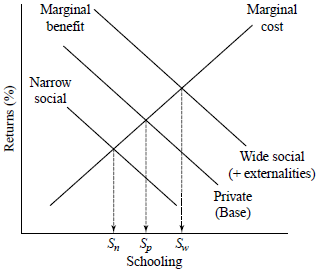 Individuální míra návratnosti
Individuální míra návratnosti (IMN)
Př) pro univerzitní vzdělání platí:

						W… příjmy (u,s), 
						C… přímé náklady studia


obdobně pro všechny stupně studia (výj. ZŠ)

IMN kritériem poptávky po vzdělávání v určitém stupni
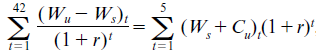 Společenská míra návratnosti (SMN)„narrow reading“
+ výdaje společnosti na vzdělávání (pronájem budov, platy učitelům – součást Cu)
zápočet hrubých příjmů + nepeněžních
mzdy jako proxy pro mezní produkt práce
ideálně nepeněžní dopady + externality, ALE nedostatek dat -> odhady pouze na zákl. peněžních přínosů a nákladů

 SMN obvykle < IMN

…reflektuje stupeň veřejného dotování vzdělávání
Výpočet individuální a společenské míry návratnosti investic do vzdělávání
nejlepší metoda odhadu MN: diskontování aktuálních čistých prům./medián. příjmů pracujících (viz graf prům./medián. příjmů v čase)
ALE třeba dostatku pozorování
zjednodušená metoda (short-cut) -> výpočet přibližné míry návratnosti
aproximace křivek příjmů přímkami (obr.)


 Cu… roční přímý náklad VŠ vzdělávání
Ad. Short-cut method
Výpočet individuální a společenské míry návratnosti investic do vzdělávání (pokr.)
obrácená Cost-Benefit metoda
(založeno na short-cut m.)

otázka: Při daných nákladech, jaké roční přínosy by vyprodukovaly danou míru návratnosti (Př. 10 %)?

roční přínos VŠ vzdělávání = 0.1 * náklad vzdělávání
Výpočet individuální a společenské míry návratnosti investic do vzdělávání (pokr.)
metoda příjmové funkce (Mincer)
základní příjmová fce:


	S… délka vzdělávání, EX… zkušenost na trhu práce
	β… prům. IMN z 1 roku vzdělávání

omezení: jediný náklad = ušlé příjmy, nekonečný časový horizont, nerozlišuje jednotl. úrovně vzděl.
Výpočet individuální a společenské míry návratnosti investic do vzdělávání (pokr.)
rozšířená příjmová funkce (Mincer)
dummy variable D (0,1) – pro různé stupně vzdělávání


výpočet jednotlivých IMN:



omezení: vyžaduje řadu indiv. pozorování, rovněž předpoklad plochých křivek příjmů
potřeba úprav – rozšíření o další proměnné: předp. růst mezd, úmrtnost, nezaměstnanost, daně, vrozené schopnosti
Měření úrovně LK
dle nejvyššího dokončeného vzdělání
množství osob ve věku 25 – 64 let s vyšším sekundárním nebo terciárním vzděláním / celk. ekonomicky aktivních
ČR příznivé výsledky v počtu osob se středním vzděláním (cca ¾ populace), v případě VŠ vzdělání „slabší“
přímé testování dovedností (např. OECD)
PIAAC (Programme for the International Assessment of Adult Competencies), 2008-13 (ČR), 2012-16, 2014-18
ČR nadprům. výsledek v numerické gramotnosti, prům. výsledek ve čtenářeské gramotnosti a IT 
IALS (International Adult Literacy Survey), v ČR v r. 1998
odhad tržní hodnoty LK
pomocí mzdy
náklad na vytvoření LK
pomocí výdajů na daný typ vzdělávání (ČR přes 4 % HDP)
Efektivní využití LK
nestačí jen vysoký podíl VŠ - třeba nastavit podmínky pro ef. využití LK:
flexibilní fungování trhu práce (rychlá adaptace prac. síly)
Míra dlouhodobé nezaměstnanosti v letech 2007–2011
Zdroj: Páleníková (2013) - READER
Efektivní využití LK (II)
flexibilní školství (vzděl. soustava reagující na potřeby TP)
např. specifická míra nezaměstnanosti absolventů / mladistvých (zjednodušený ukazatel) 15 – 24 let
04/2012: ČR 19,7 %; EU 27 22,6 %
rozvoj celoživotního vzdělávání
Podíl dospělé populace ve věku 25–64 let, která se účastní nějaké formy vzdělávání (v %)
Zdroj: Páleníková (2013) - READER
Ekonomické a sociální výstupy vzdělávání
Zdroj: Řezáčová (2013) - READER
Jak vzdělávání ovlivňuje „mimoekonomicky“?
faktory ovlivnitelné vzděláváním a mající potenciál ovlivnit jednotlivé domény našeho života: 
vlastní sebehodnocení, orientaci na budoucnost, schopnost vypořádávat se s problémy, postoje a hodnoty, komunikační schopnosti, pracovní trh, příjem a bohatství (Schuller et al., 2000)

lidský kapitál a sociální kapitál
= síť vazeb s druhými lidmi, hodnoty a normy
Společenská angažovanost
politická participace
volební účast
občanská participace (neusiluje o změnu ve veřejné politice; např. dobrovolnické aktivity)
sociální soudržnost a důvěra ve společnost

význam obsahu vzdělávání (kurikula) – např. silný vztah občanských znalostí žáků a plánované účasti ve volbách
význam pedagogických metod – důležitost otevřenosti diskuzí o politických tématech
Zdraví jako přínos vzdělávání
zdraví = „stav úplné tělesné, psychické a sociální pohody a nikoli pouze nepřítomnost nemoci či slabosti“ (WHO, 1946)
Obr. Základní prvky, které spojují učení se zdravím
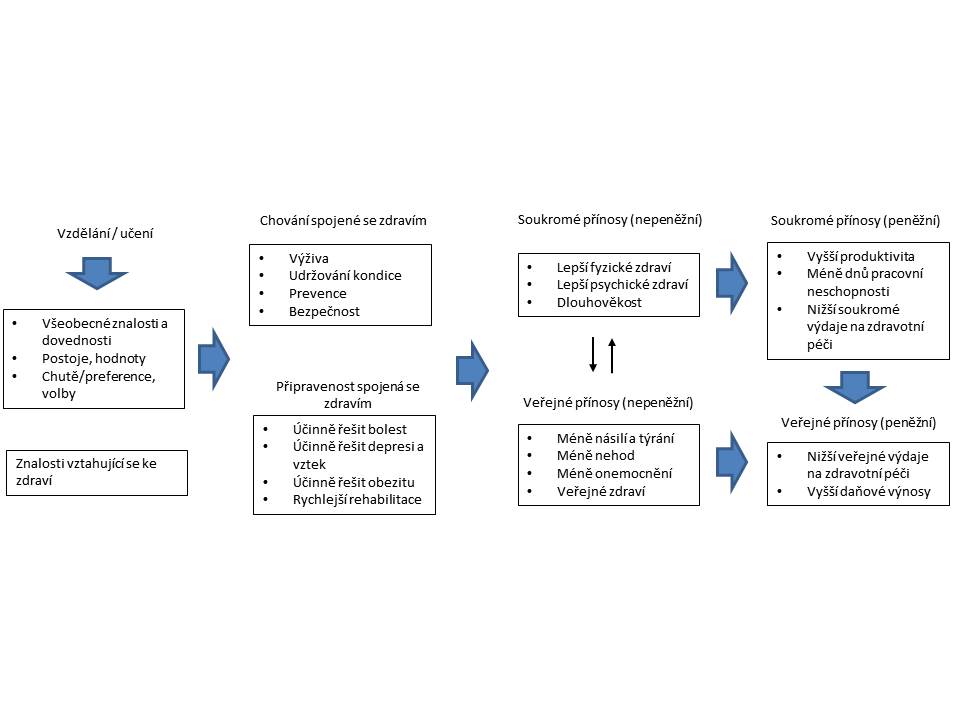 Zdroj: Řezáčová (2013) - READER
Oblasti zdraví, na které má vzdělávání vliv
přímé efekty
úmrtnost, tělesné zdraví, psychické zdraví a subjektivní pocit životní pohody (well-being), vlastní hodnocení zdraví a mezigenerační efekty vzdělání
chování související se zdravím
kouření, konzumace alkoholu, obezita, fyzická aktivita, konzumace ovoce a zeleniny, využívání zdravotnických služeb..
nepřímé efekty (role okolí)
rodinné prostředí, životní prostředí, pracovní…
Vzdělání a kriminalita
Obr. Srovnání vzdělanostní struktury obyvatelstva a vězňů v ČR
Zdroj: Řezáčová (2013) - READER
Vzdělávání a trh práce
ekonomické přínosy jednotlivce ze vzdělávání: vyšší očekávané příjmy, nižší riziko ztráty zaměstnání a lepší prac. místo
primární a sekundární trh práce
lidé s nižší kvalifikací více ohroženi dlouhodobou nezaměstnaností
společ. důsledky: nevyužití LK, nižší výnos na daních, vyšší sociální dávky, zhoršení zdraví, kriminality…
indiv. důsledky: snížení životní úrovně, změnu vnímání času, ztrátu statusu, zhoršení rodinných vztahů, zdraví...
specifická míra nezaměstnanosti – jeden z hl. ukazatelů TP
(Ne)zaměstnanost a dosažené vzdělání
Obr. Nezaměstnanost podle dosaženého vzdělání za 3. čtvrtletí 2013 (v %)
Zdroj: http://vdb.czso.cz/vdbvo/tabparam.jsp?voa=tabulka&cislotab=200513+-+V%C5%A0PS+a&&kapitola_id=15
Ohodnocení zaměstnanců dle dosaženého vzdělání
Obr. Výše hrubé měsíční mzdy podle vzdělání
Zdroj: http://www.czso.cz/csu/2013edicniplan.nsf/p/3109-13
Vzdělání a složitost práce
Obr. Distribuce mezd podle klasifikace  zaměstnání (dle CZ-ISCO), 2012 (v Kč)
Zdroj: http://vdb.czso.cz/vdbvo/tabparam.jsp?voa=tabulka&cislotab=PRA0021UU&&kapitola_id=15
Děkuji za pozornost 